Semantisatieverhaal:
Ik zag op YouTube iets bijzonders gisteren. Ik vertel er eerst over en daarna laat ik het aan jullie zien. Ik keek naar ‘Japan’s got talent’. Er was een violiste, iemand die viool speelde, die mij heel erg kon boeien. Ik vond haar interessant, of spannend zou je ook kunnen zeggen. Deze vrouw was invalide. Invalide betekent wanneer je één of meer lichaamsdelen niet meer kunt gebruiken Deze vrouw miste een arm. Maar tóch kon ze viool spelen! Ze had namelijk een kunstarm. Deze violiste had haar hele leven al viool gespeeld. Vioolspelen was haar carrière. Het was het werk dat iemand in zijn leven doet, de loopbaan. Toen ze door een ongeluk een arm moest missen wilde ze haar carrière niet stoppen. Na jaren van oefenen en doorzetten, van niet opgeven , van volhouden, kon ze met die kunstarm weer viool spelen. Japan’s got talent is omstreden. Het is een tv-programma waar mensen verschillende meningen over hebben
De jury van Japan’s got talent is altijd heel kritisch. Ze hebben veel opmerkingen en aanmerkingen op iets. Sommige juryleden kunnen heel nors doen. Nors betekent onvriendelijk en onaardig. Of ze lezen  iemand de les. Dat betekent op een bestraffende toon zeggen dat iemand iets niet goed doet. Maar bij deze vrouw niet. Ze waren heel positief over haar! De vrouw heeft haar verhaal over het ongeluk, hoe ze invalide raakte  en weer opnieuw leerde vioolspelen gepubliceerd in een boek. Publiceren betekent afdrukken in een krant, tijdschrift of boek. Misschien ga ik dat wel lezen. Ik vind het zo’n boeiende vrouw! Ik ga eens kijken of het in de bibliotheek te vinden is. Elke week breng ik de boeken van ons thuis terug naar de bibliotheek. Dat terugbrengen neem ik altijd voor mijn rekening. Iets voor je rekening nemen betekent zorgen dat iets gebeurt, iets doen. Kan ik gelijk kijken of ze het boek hebben daar. 
Nou, en dan nu het filmpje ! (klik)
[Speaker Notes: Overlijden = doodgaan
………]
Gerarda Das
Mariët Koster
Mandy Routledge
Francis Vrielink
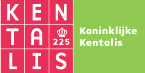 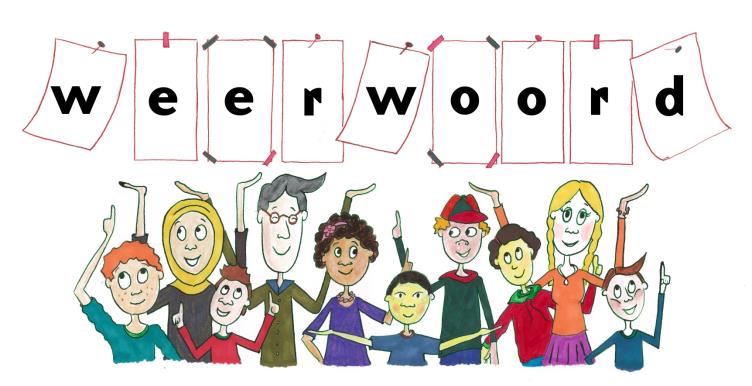 Week 3 – 14 januari 2020
Niveau B
boeien
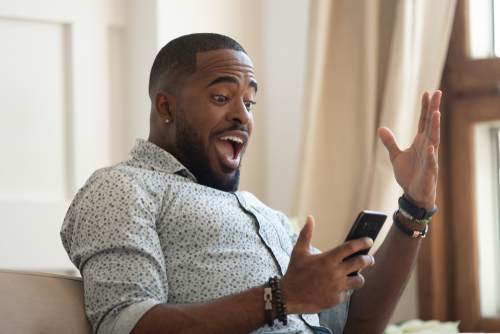 invalide
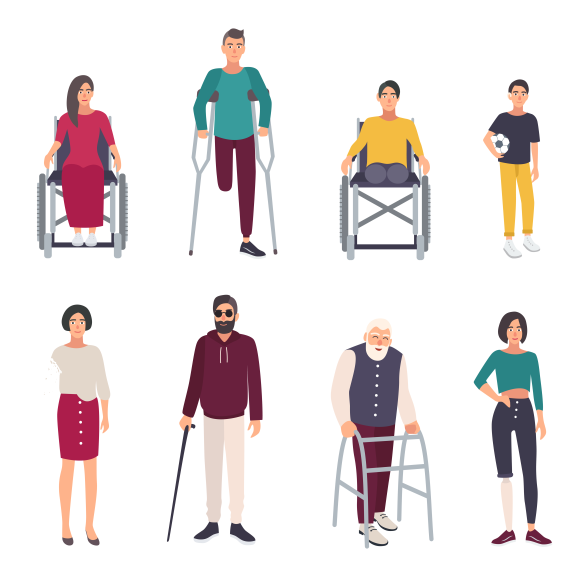 de carrière
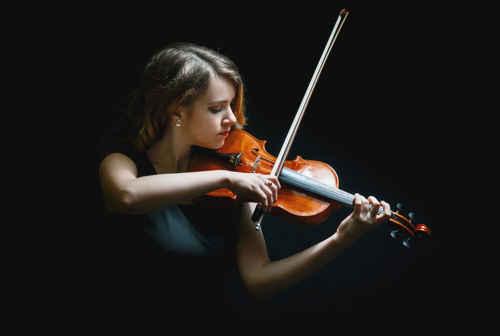 doorzetten
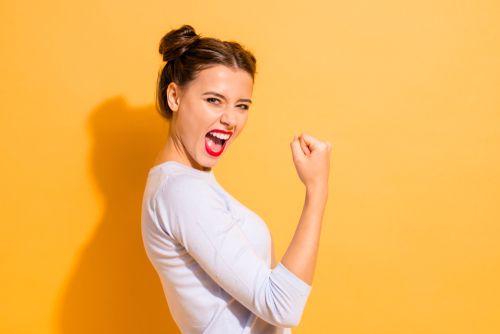 omstreden
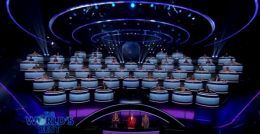 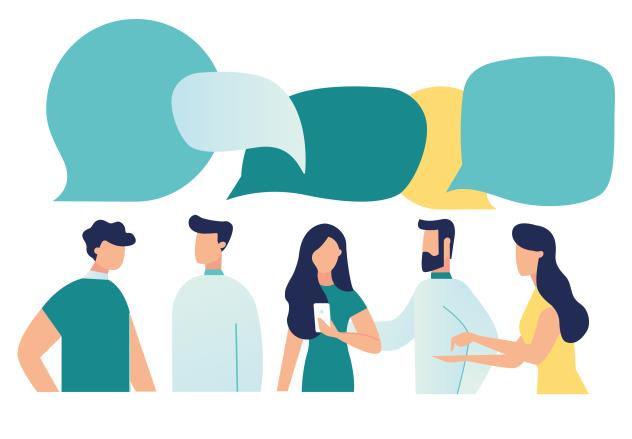 kritisch
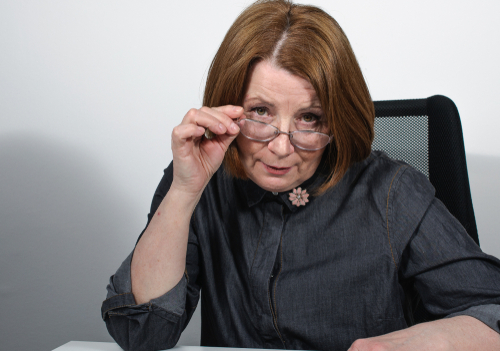 nors
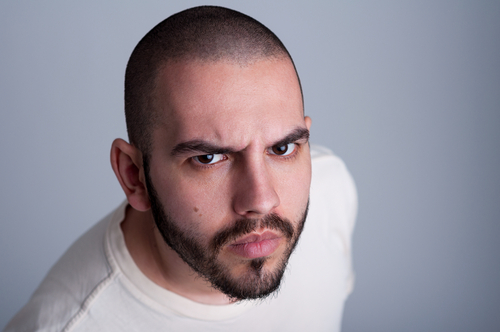 iemand de les lezen
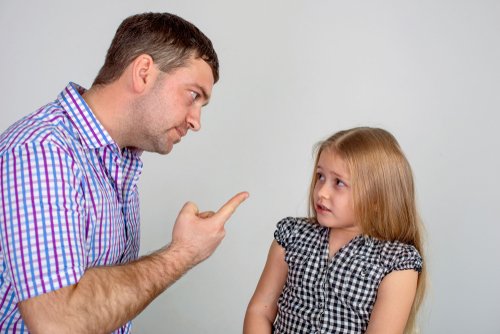 publiceren
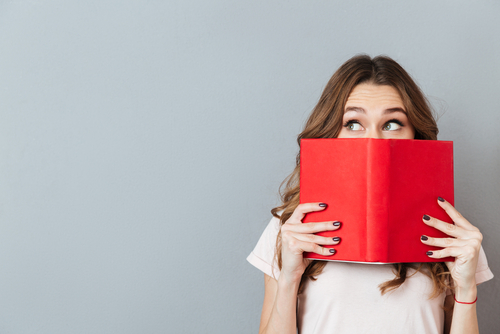 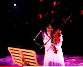 iets voor je rekening nemen
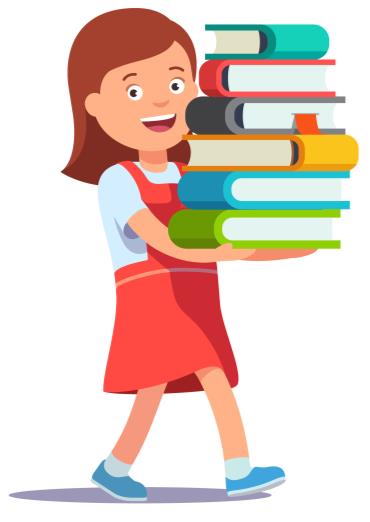 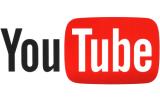 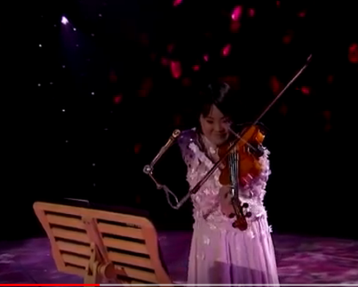 https://youtu.be/MYezcuVwUUA
Op de woordmuur:
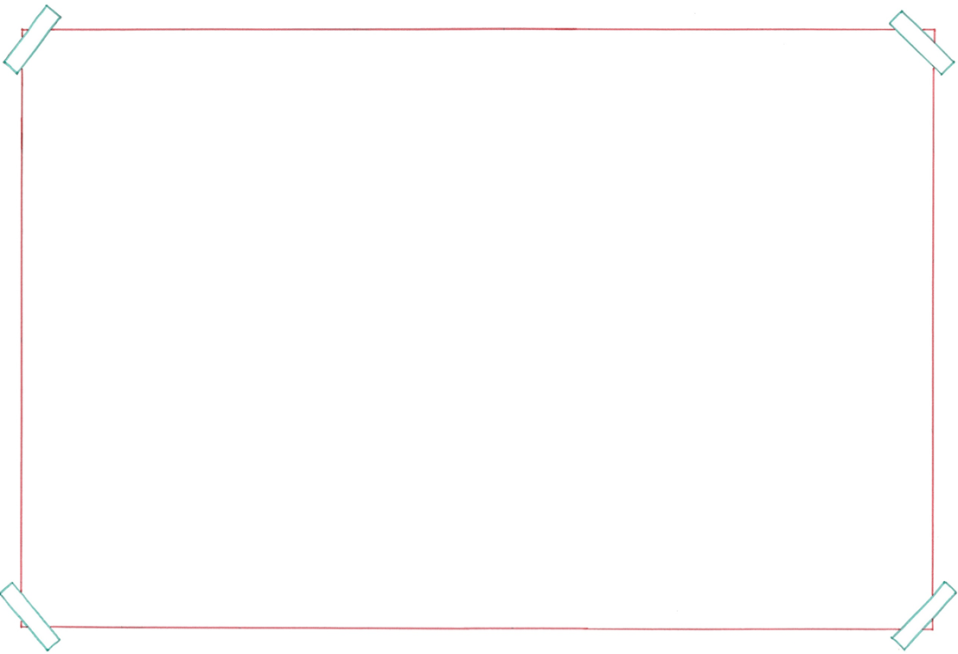 aanleg hogesnelheidstrein
omstreden
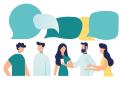 = waar mensen verschillende meningen over hebben
Japan’s got talent
President Trump
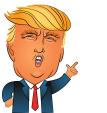 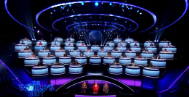 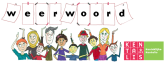 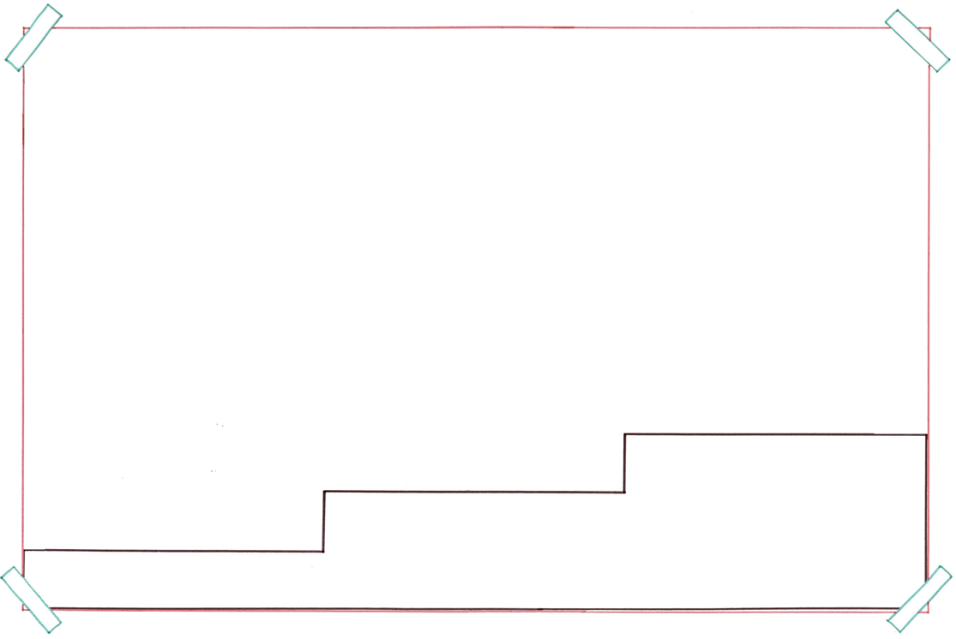 Hij heeft een carrière in de bouw.
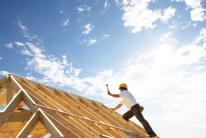 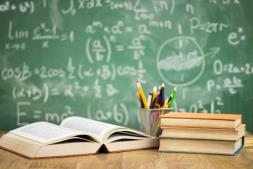 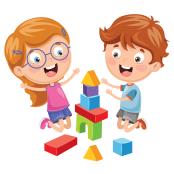 de carrière
de opleiding
= het werk dat iemand in zijn leven doet= de loopbaan
spelen
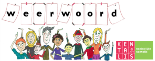 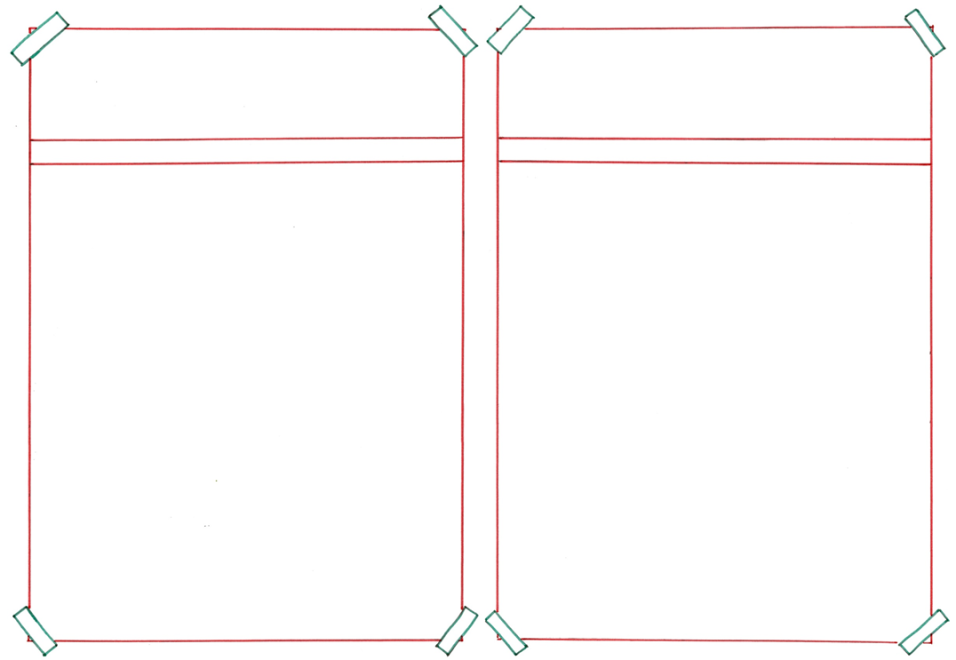 doorzetten
opgeven
= niet doorzetten 
= stoppen
 
 
 
 
 
  

Door opgeven kwam hij nooit boven aan de berg.
= volhouden
= niet opgeven

 
 
 
 
 
Door doorzetten kon ze toch weer vioolspelen.
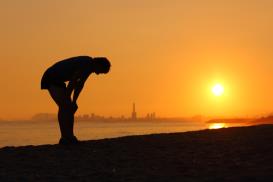 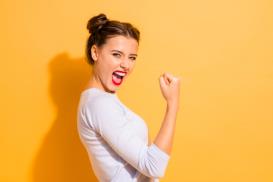 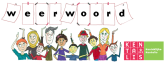 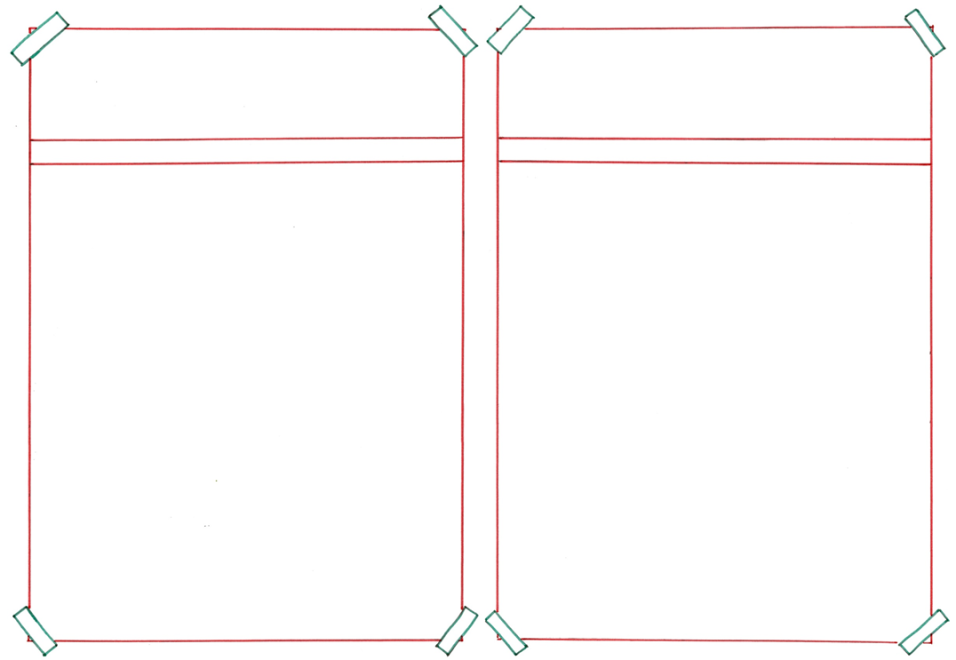 kritisch
laconiek
= onverschillig, weinig of geen opmerkingen hebben op iets. 
 
 
 
 
  
Dit meisje reageert laconiek. Het kan haar niks schelen.
= met veel opmerkingen en aanmerkingen op iets


 
 
 

  Deze vrouw reageert kritisch.
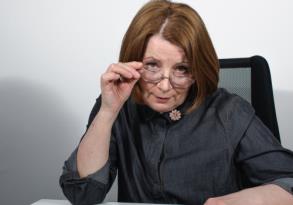 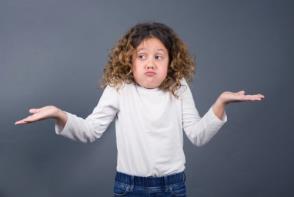 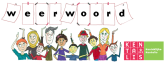 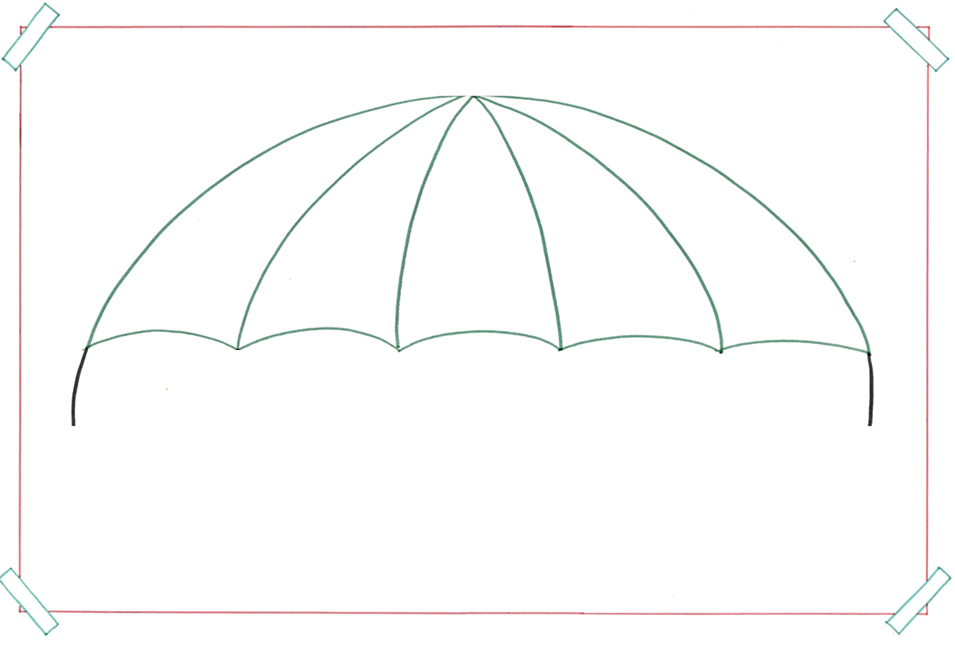 het gedrag
= de manier waarop iemand doet of handelt
= onvriendelijk en onaardig
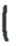 opgewekt
kritisch
nors
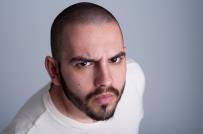 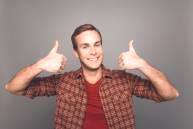 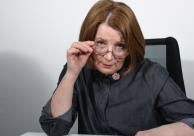 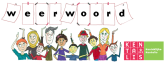 boeien= interessant of spannend vinden 
De violiste boeide mij heel erg.
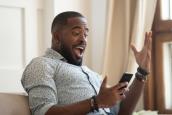 invalide= wanneer je één of meer 
lichaamsdelen niet meer 
kunt gebruiken
 Ze miste een arm. Ze was invalide.
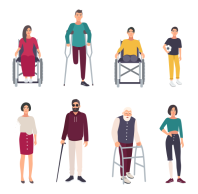 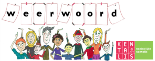 iemand de les lezen= op een bestraffende toon zeggen dat iemand iets niet goed doet

Hij las haar de les.
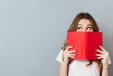 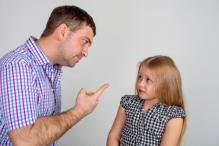 publiceren= afdrukken in een krant, tijdschrift of boek
Haar levensverhaal werd gepubliceerd in een boek.
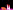 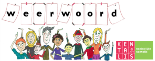 iets voor je rekening nemen= zorgen dat iets gebeurt, iets doen
 
Het terugbrengen van de boeken naar de bibliotheek neem ik voor mijn rekening.
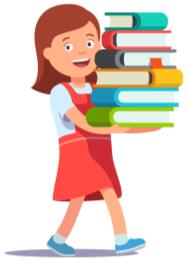 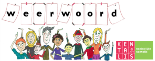